Bài 19: ĐA DẠNG THỰC VẬT.
MÔN SINH HỌC 6
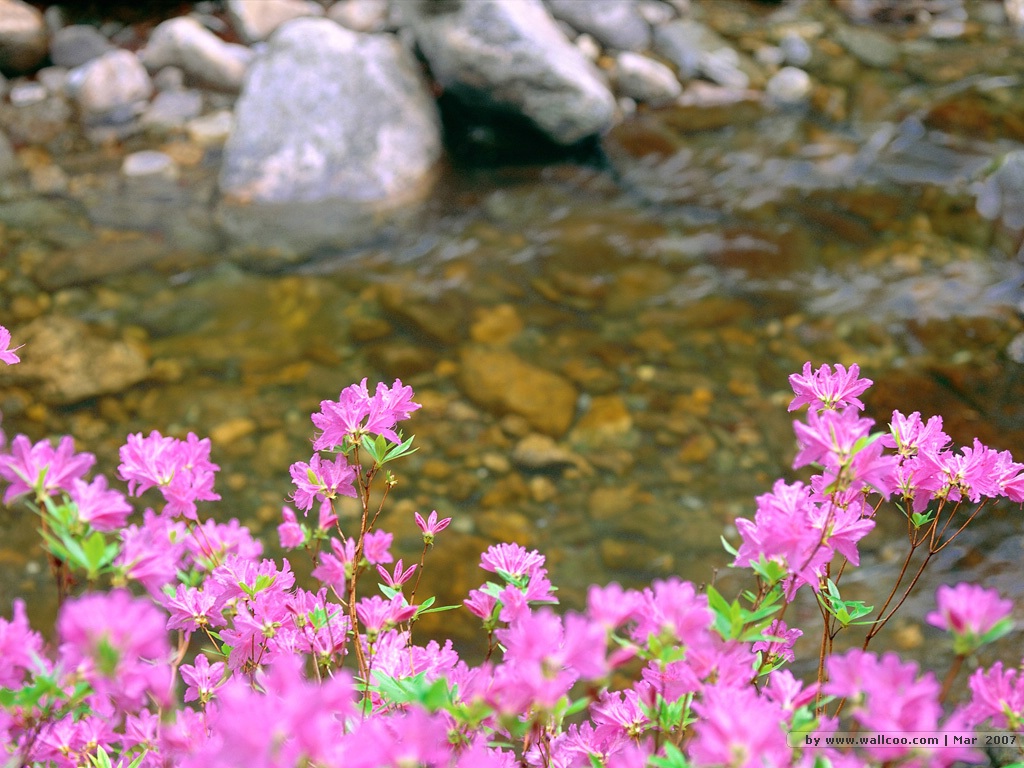 KIỂM TRA BÀI CŨ
+ Nêu đặc điểm của nấm và cho biết tên các nhóm nấm? Dựa vào đâu để em phân biệt được các nhóm nấm?
+ Nấm là SV nhân thực, sống dị dưỡng. Thành TB cấu tạo bằng ki tin. Nấm có loại đơn bào và loại đa bào chia làm 3 nhóm lớn: Nấm túi, nấm đảm và nấm tiếp hợp. 
+ Khi phân biệt nhóm nấm, căn cứ vào thể quả(mũ nấm).
+ Nêu vai trò của nấm?
+ Lợi ích của nấm:
- Phân hủy xác thực vật, động vật, làm sạch môi trường
- Dùng làm thức ăn cho người
- Dùng làm dược liệu….
+ Tác hại của nấm:
- Gây ngộ độc cho người và động vật khi ăn phải nấm độc như nấm độc đỏ, nấm mũ tử thần, nấm lim….
- Nấm ký sinh gây bệnh cho người, thực vật và động vật….
PHẦN 3. VẬT SỐNG
Tiết 28,29,30,31.BÀI 19. ĐA DẠNG THỰC VẬT
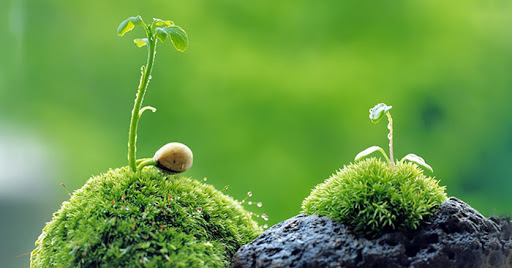 Trò chơi “Ai nhanh nhất, ai đúng nhất?”
  Hãy kể tên và ghi các đại diện thực vật vào giấy mà em biết.
 Phân loại thực vật đã ghi thành các nhóm, và nêu cơ sở mà em phân chia các thực vật đó.
 Xếp các thực vật đã chia theo các nhóm tương ứng.
 Kiểm tra, chỉnh sửa kết quả.
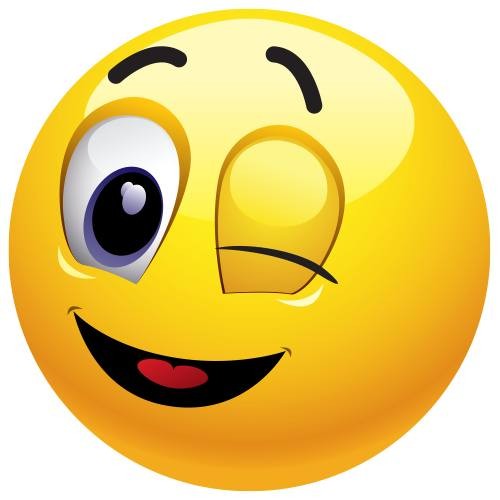 Trò chơi “Ai nhanh nhất, ai đúng nhất?”
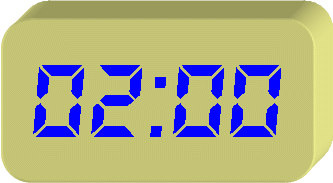 Hãy viết tên các đại diện thực vật vào giấy mà em biết, mỗi đại diện ghi trên 1 tờ giấy nhỏ (2 phút).
Trò chơi “Ai nhanh nhất, ai đúng nhất?”
 Phân loại thực vật thành các nhóm và nêu cơ sở phân chia.
 Dán các giấy ghi tên đại diện thực vật vừa kể được vào các nhóm tương ứng.
 Kiểm tra, chỉnh sửa kết quả.
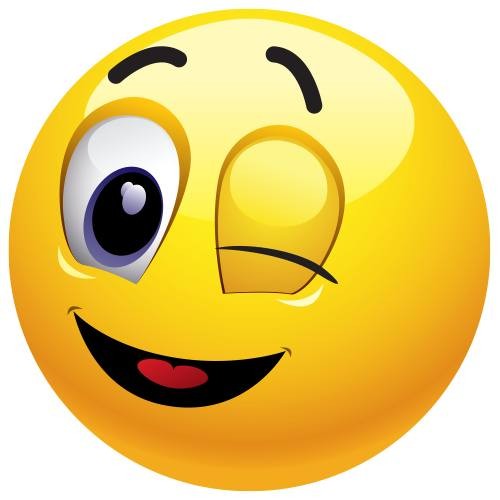 MỘT SỐ THỰC VẬT
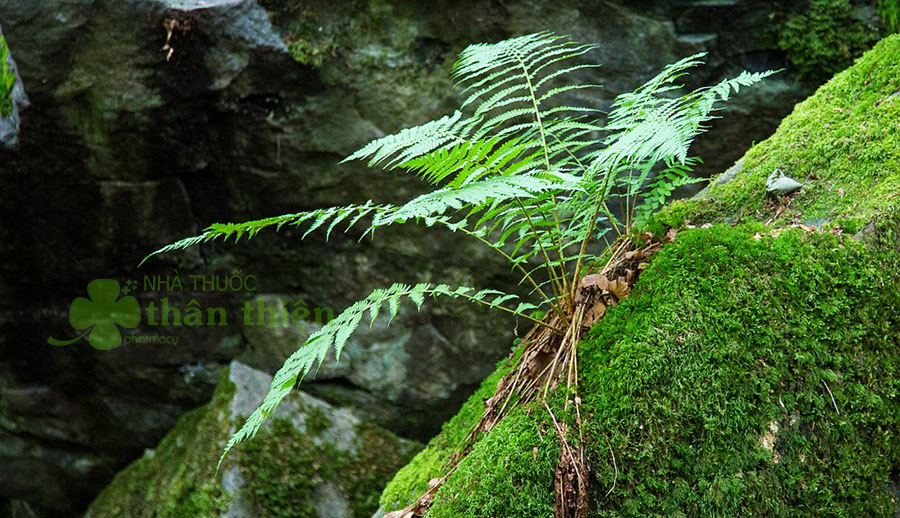 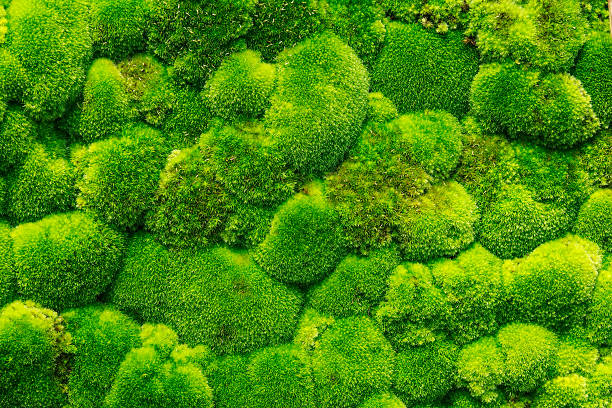 Rêu tường
Cây Dương xỉ
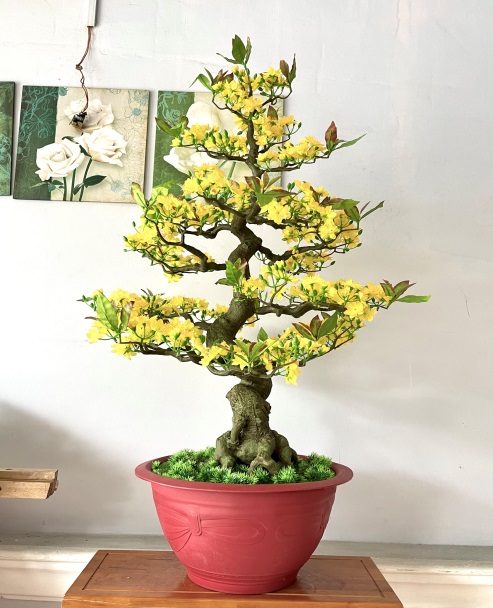 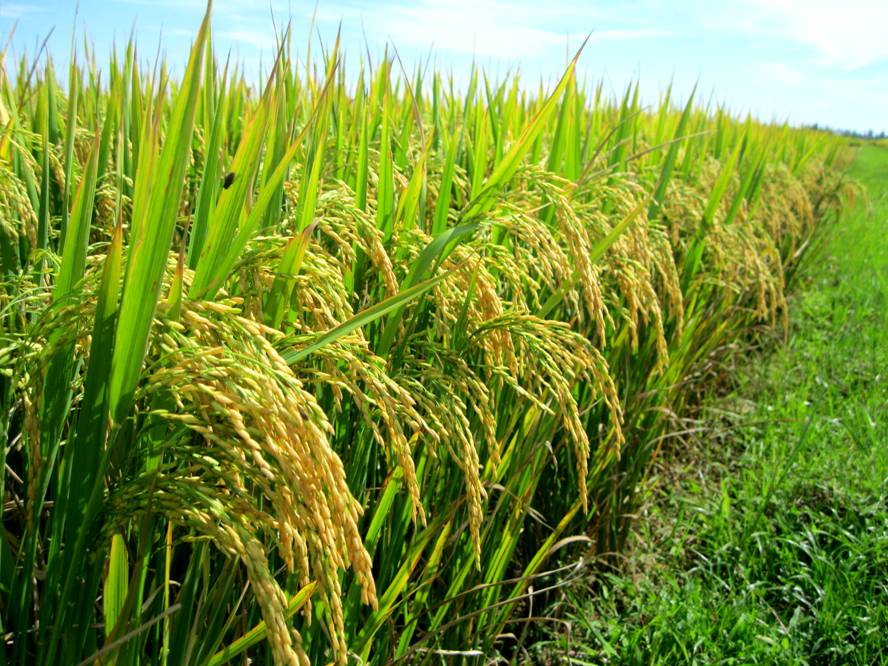 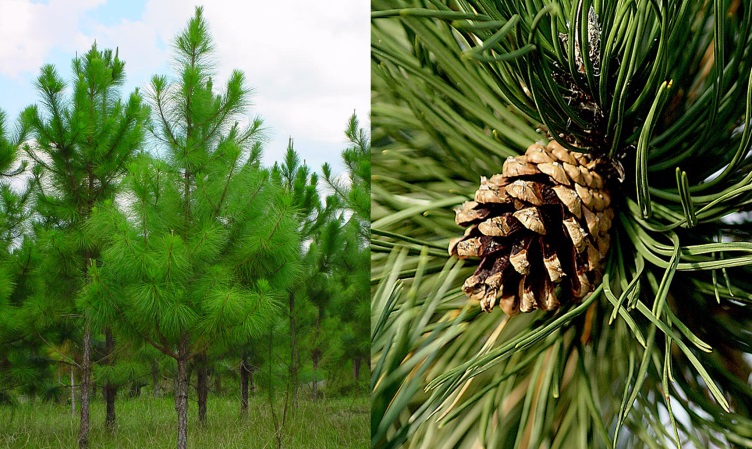 Cây thông
Cây lúa
Cây hoa mai
I. CÁC NHÓM THỰC VẬT
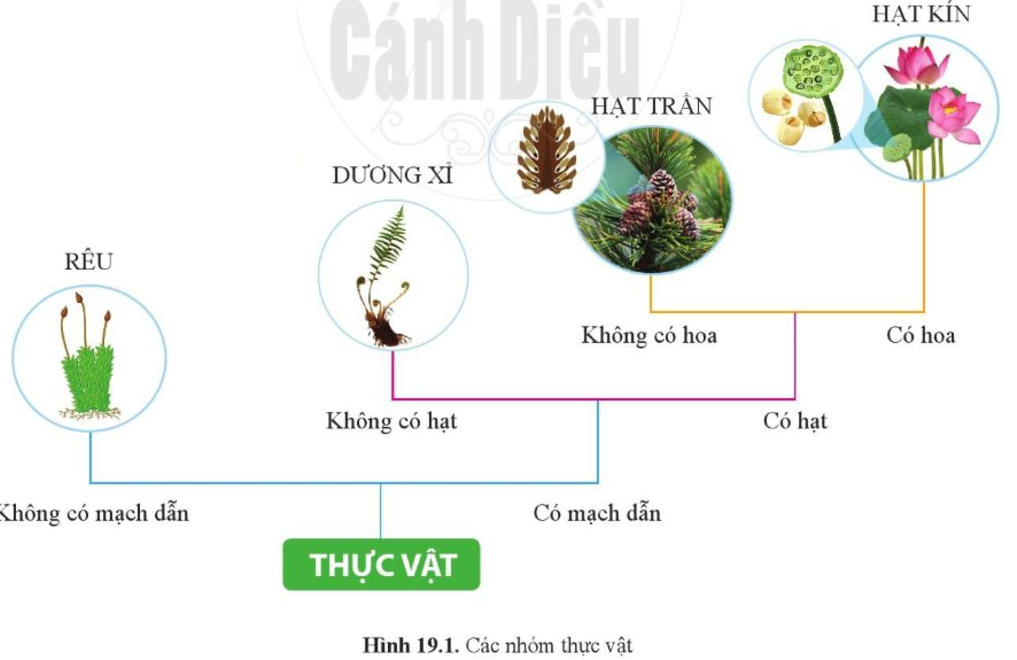 Quan sát hình 19.1. Các nhóm Thực vật, nêu tên các nhóm thực vật và đặc điểm phân chia?
+ Thực vật gồm 4 nhóm:
- Thực vật không có mạch dẫn (Rêu)
- Thực vật có mạch dẫn, không có hạt (Dương xỉ)
- Thực vật có mạch dẫn, có hạt, không có hoa (Hạt trần)
- Thực vật có mạch dẫn, có hạt, có hoa (Hạt kín)
Vậy em có nhận xét gì về thực vật nói chung?

+ Thực vật rất đa dạng và phong phú, được chia thành 4 nhóm lớn:
- Thực vật không có mạch dẫn (Rêu)
- Thực vật có mạch dẫn, không có hạt (Dương xỉ)
- Thực vật có mạch dẫn, có hạt, không có hoa (Hạt trần)
- Thực vật có mạch dẫn, có hạt, có hoa (Hạt kín)
II. ĐẶC ĐIỂM CỦA CÁC NHÓM THỰC VẬT
Quan sát hình ảnh đại diện của các nhóm Thực vật, hoàn thiện yêu cầu trong Phiếu học tập:
Bảng: Đặc điểm các nhóm Thực vật
Đại diện của các nhóm Thực vật
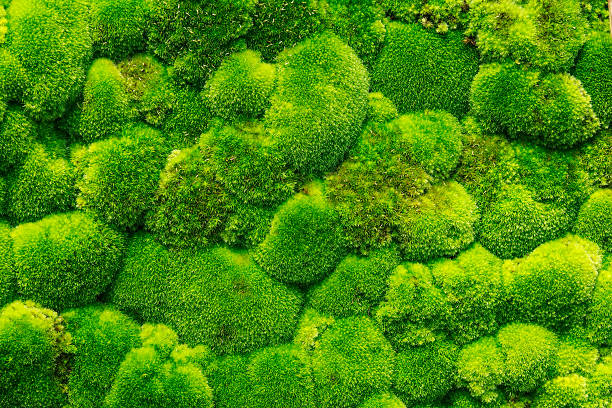 Quan sát hình ảnh và qua thực tế hãy cho biết:
- Môi trường sống của rêu?
- Đặc điểm cấu tạo và sinh sản của rêu?
- Đại diện?
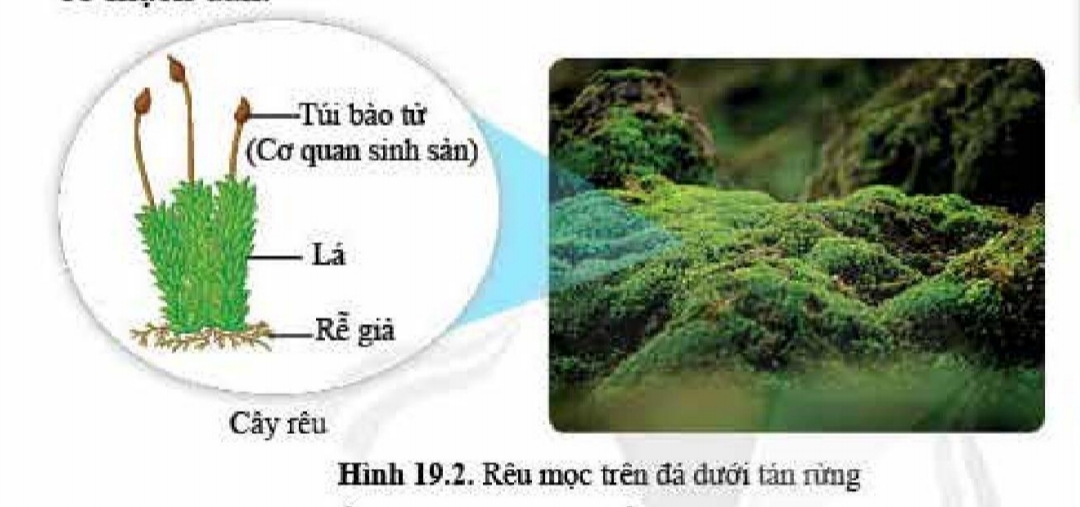 Nhóm rêu
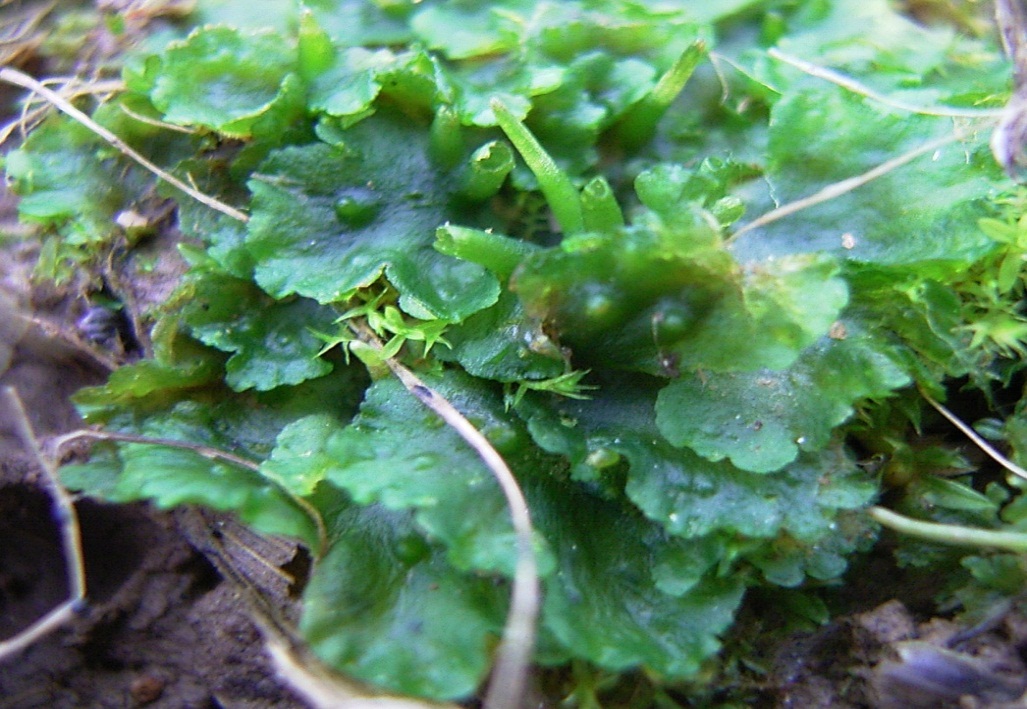 RÊU
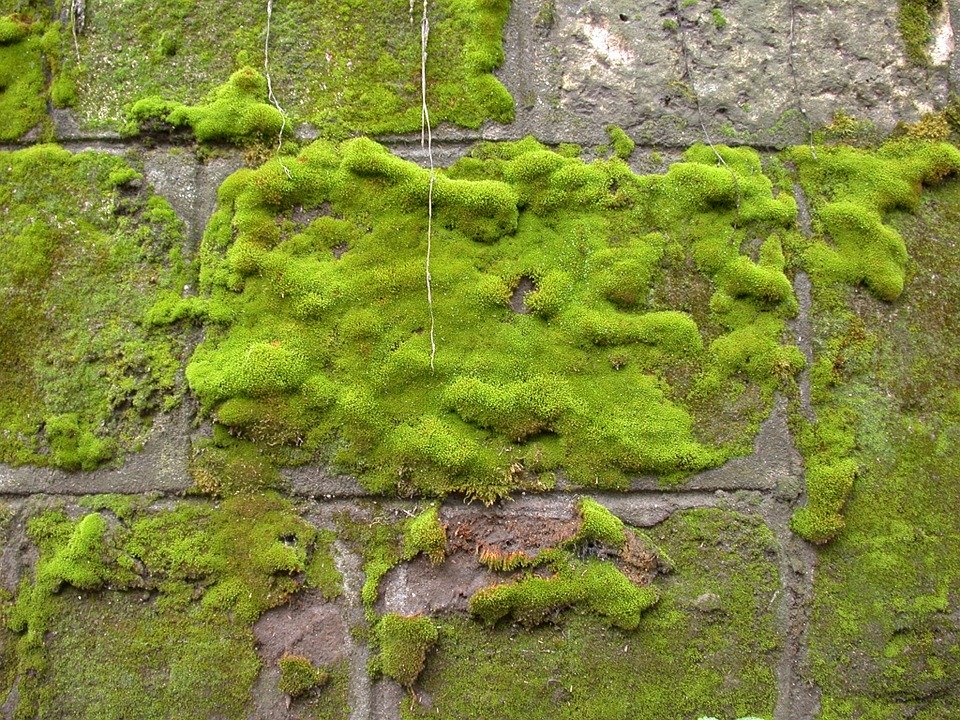 Rêu tản
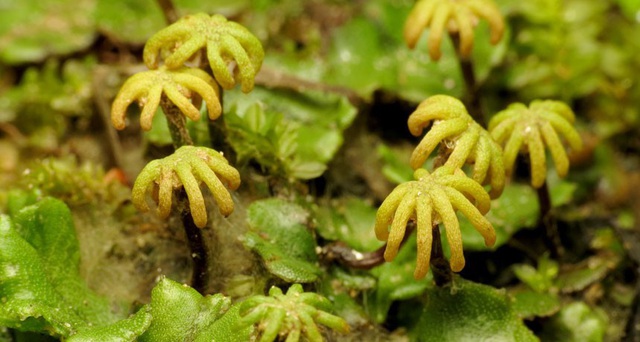 Rêu tường
Rêu sừng
- Môi trường sống của rêu?
+ Rêu là TV thường sống ở nơi ẩm ướt, thường mọc thành từng đám dưới tán rừng, trêmn thân các cây gỗ và trên đá...
- Đặc điểm cấu tạo và sinh sản của rêu?
+ Cấu tạo: Nhỏ bé, không có mạch dẫn, có thân và lá, rễ giả, không có hạt, không có hoa.
+ Sinh sản bằng bào tử.
- Đại diện?
+ Rêu rất đa dạng, với nhiều loại khác nhau như: Cây rêu tường(là loại thường gặp), rêu tản, rêu sừng….

* Nhóm rêu:
- Môi trường sống: Sống ở nơi ẩm ướt, thường mọc thành từng đám
- Đặc điểm cấu tạo và sinh sản: 
  + Cấu tạo: Nhỏ bé, không có mạch dẫn, có thân và lá, rễ giả, không có hạt, không có hoa.
  + Sinh sản bằng bào tử.
- Đại diện: Cây rêu tường, rêu tản, rêu sừng….
III. THỰC VẬT CÓ MẠCH DẪN, KHÔNG CÓ HẠT (DƯƠNG XỈ).
Đại diện của các nhóm Thực vật
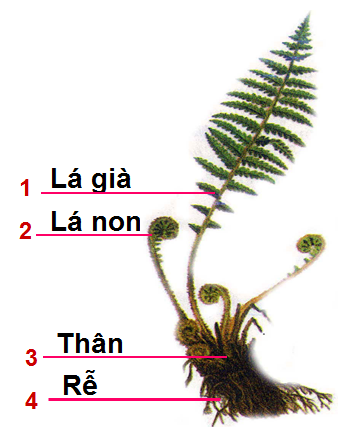 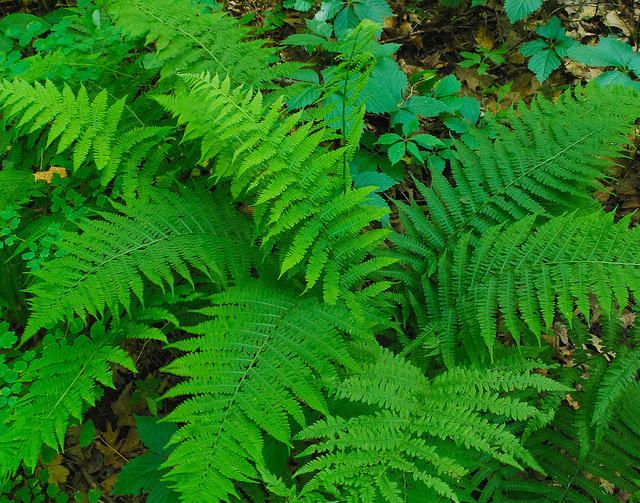 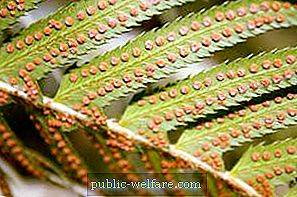 Cây dương xỉ và ổ túi bào tử
Quan sát hình ảnh và qua thực tế hãy cho biết:
- Môi trường sống của dương xỉ?
- Đặc điểm cấu tạo và sinh sản của dương xỉ?
- Đại diện?
- Môi trường sống của dương xỉ?
+ Thường phân bố ở nơi đất ẩm, râm mát(dưới tán rừng, ven đường, bờ ruộng...). Đại đa số sống trên cạn, có 1 số nhỏ sống dưới nước.
- Đặc điểm cấu tạo và sinh sản của dương xỉ?
+ Cấu tạo: Có mạch dẫn, có thân, lá và rễ thật, không có hạt, không có hoa. 
+ Sinh sản bằng bào tử.
- Đại diện?
+ Cây dương xỉ, rau bợ, bèo vẩy ốc,…

* Nhóm dương xỉ :
- Môi trường sống: + Ưa ẩm, râm mát.
- Đặc điểm cấu tạo và sinh sản: 
+Cấu tạo: Có mạch dẫn, có thân, lá và rễ thật, không có hạt, không có hoa. 
+ Sinh sản bằng bào tử.
- Đại diện: Cây dương xỉ, rau bợ, bèo vẩy ốc,…
IV. THỰC VẬT CÓ MẠCH DẪN, CÓ HẠT, 
KHÔNG CÓ HOA (HẠT TRẦN).
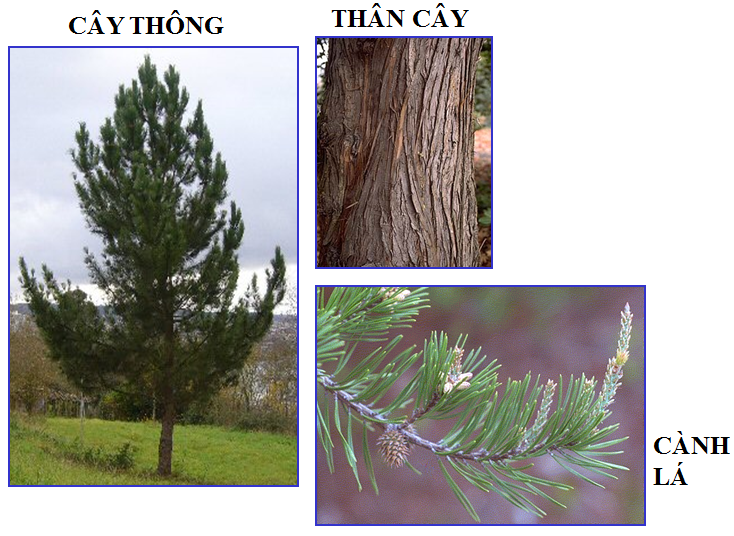 CƠ QUAN SINH SẢN CỦA CÂY THÔNG
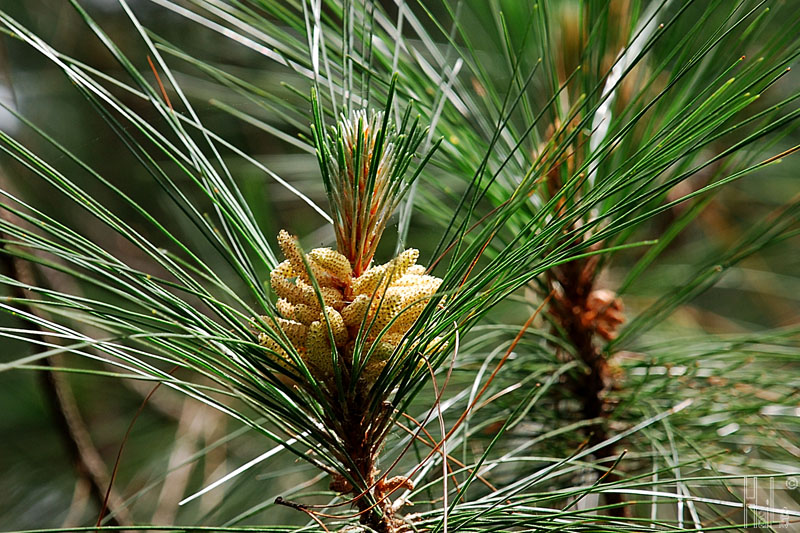 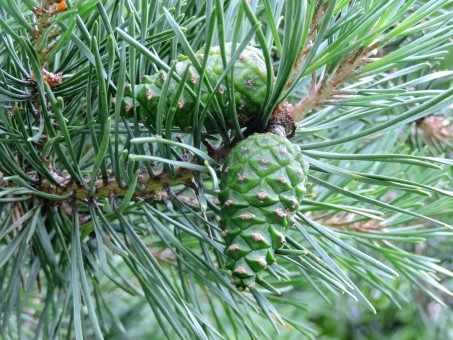 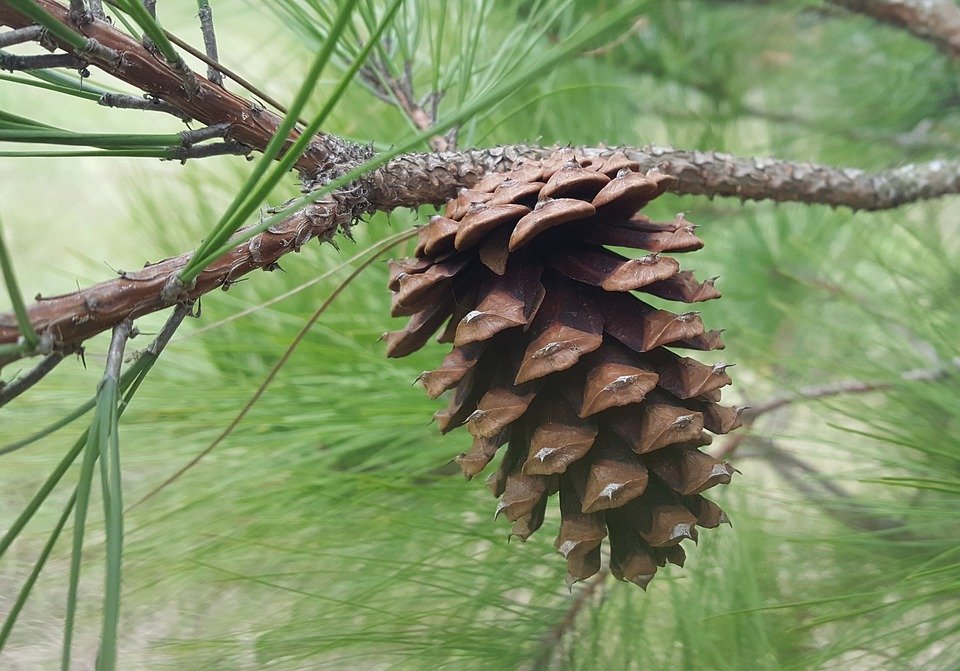 NÓN ĐỰC
NÓN CÁI
- Môi trường sống của hạt trần?
+ Sống ở nhiều nơi (đặc biệt nơi có khí hậu mát mẻ, vùng ôn đới).
- Đặc điểm cấu tạo và sinh sản của hạt trần?
+ Cấu tạo: Có mạch dẫn, có thân, lá và rễ thật, có hạt, không có hoa (nón là CQSS).
 - Sinh sản bằng hạt (Hạt nằm lộ trên các lá noãn hở).
- Đại diện?
+ Thông hai lá, trắc bách diệp,…

* Nhóm hạt trần:
- Môi trường sống: Nhiều nơi (đặc biệt nơi có khí hậu mát mẻ, vùng ôn đới).
- Đặc điểm cấu tạo và sinh sản: 
+ Cấu tạo: Có mạch dẫn, có thân, lá và rễ thật, có hạt, không có hoa (nón là CQSS).
 + Sinh sản bằng hạt (Hạt nằm lộ trên các lá noãn hở).
- Đại diện: Thông hai lá, trắc bách diệp,…
V. THỰC VẬT CÓ MẠCH DẪN, CÓ HẠT VÀ CÓ HOA
 (HẠT KÍN)
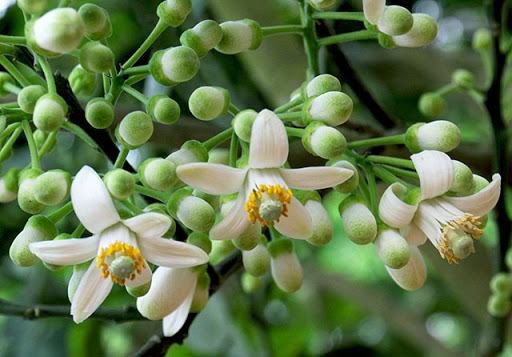 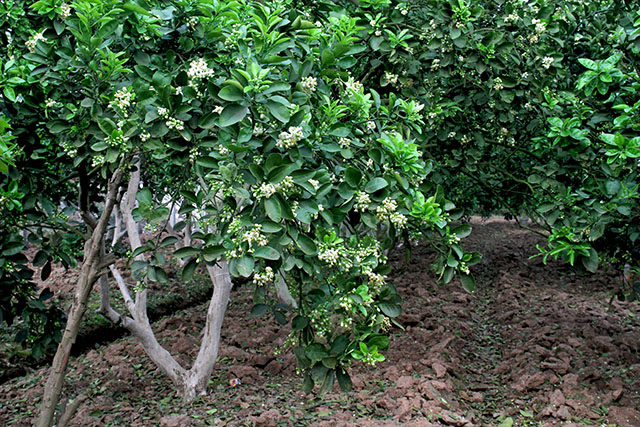 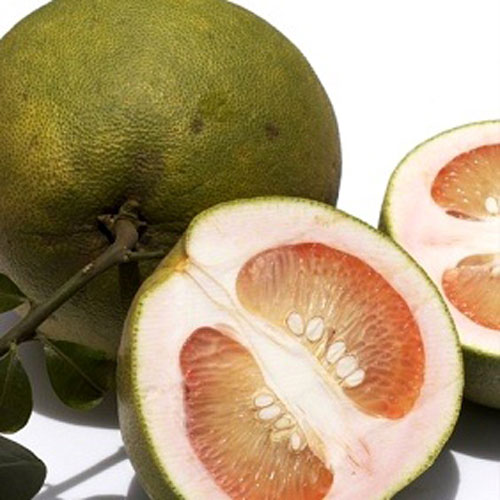 Cây bưởi có hoa, quả, hạt nằm trong quả.
THỰC VẬT HẠT KÍN
THỰC VẬT HẠT TRẦN
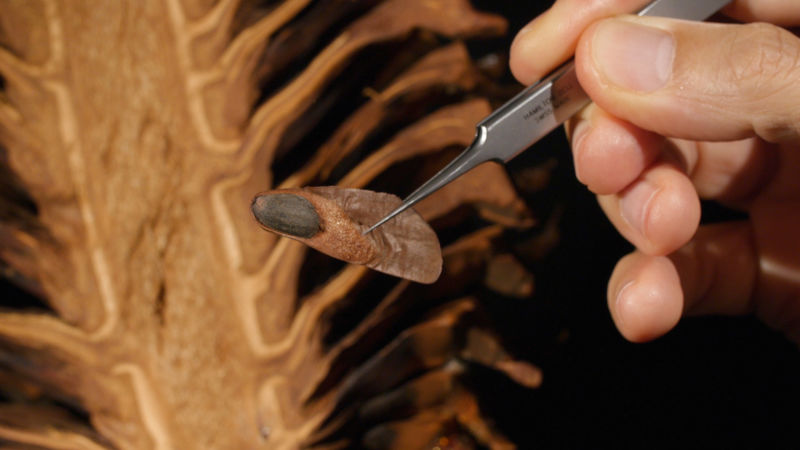 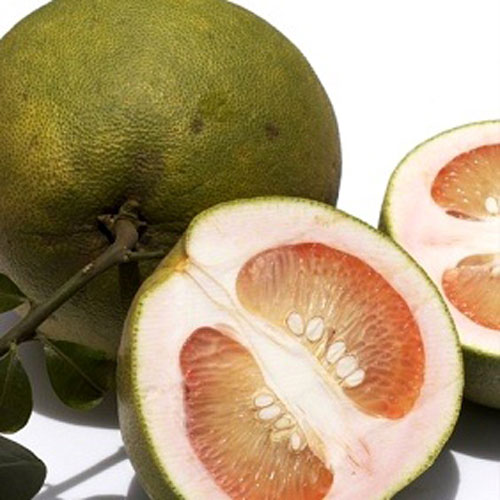 HẠT THÔNG
(nằm lộ trên các lá noãn hở)
HẠT BƯỞI
(nằm trong quả)
HỆ THỐNG MẠCH DẪN Ở GÂN LÁ CỦA CÂY HẠT KÍN
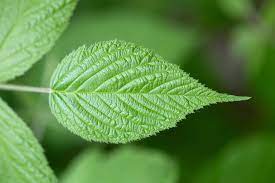 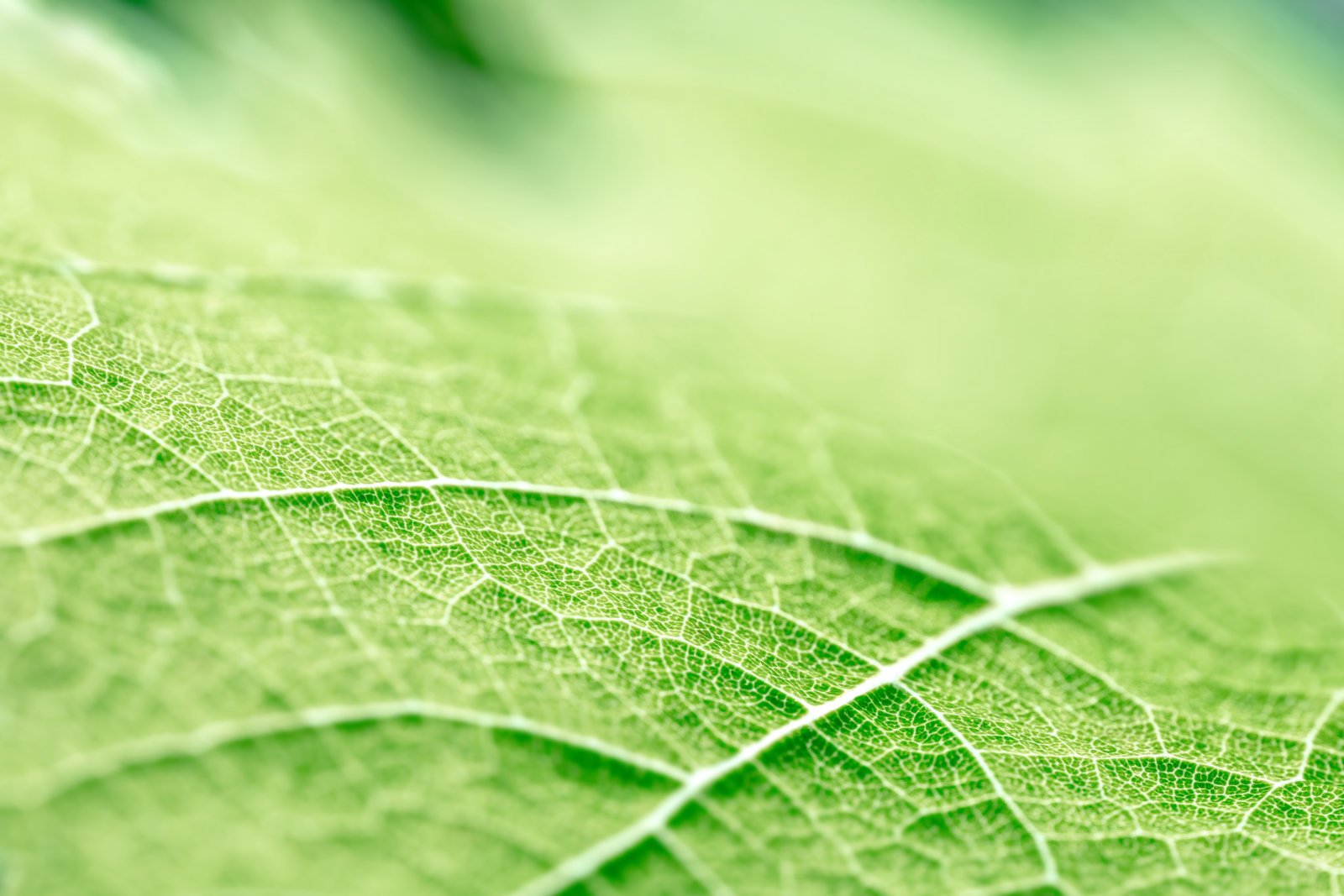 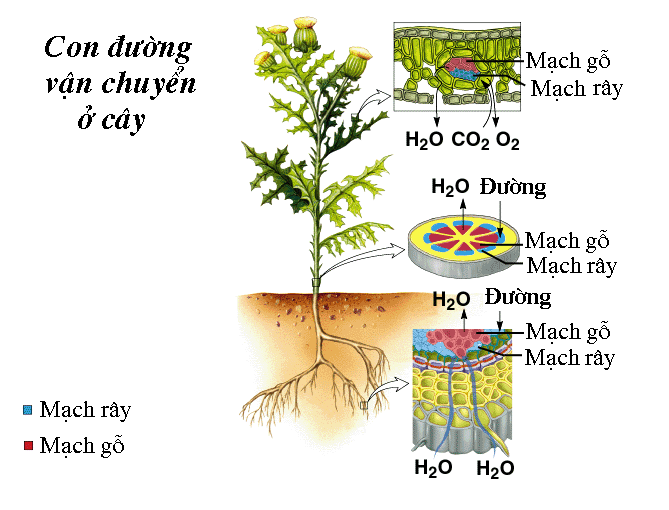 MẠCH DẪN HOÀN THIỆN Ở THỰC VẬT HẠT KÍN
- Môi trường sống của hạt kín?
+ Sống ở nhiều nơi khác nhau như dưới nước trên cạn.
- Đặc điểm cấu tạo và sinh sản của hạt kín?
+Cấu tạo: Có  mạch dẫn, có hạt, có hoa. Hạt được bao kín trong quả.
+ Sinh sản bằng hạt (Hạt nằm trong quả).
- Đại diện?
+ Cây hoa hồng, cây phượng, cây nhãn…

* Nhóm hạt kín:
- Môi trường sống: Nhiều nơi khác nhau
- Đặc điểm cấu tạo và sinh sản: 
+ Cấu tạo: Có  mạch dẫn, có hạt, có hoa. Có rễ, thân, lá hoàn chỉnh và đa dạng. Hạt được bao kín trong quả.
+ Sinh sản bằng hạt (Hạt nằm trong quả).
- Đại diện: +Cây hoa hồng, cây phượng, cây nhãn…
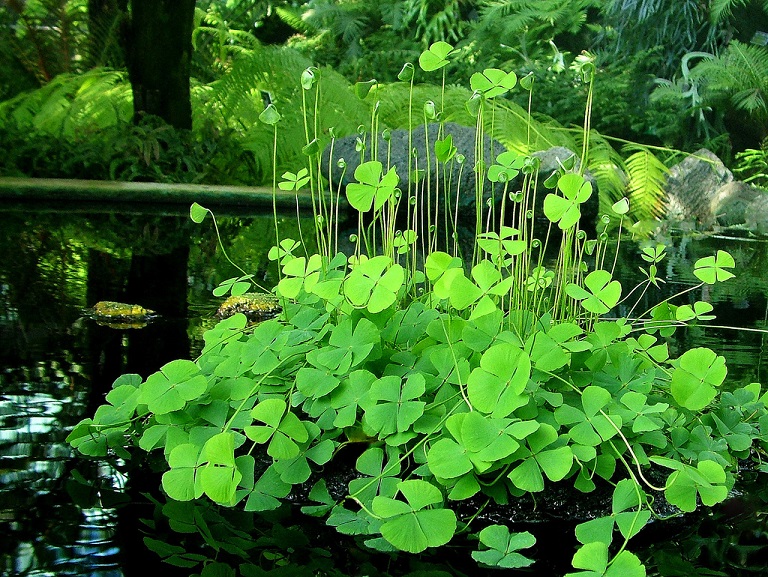 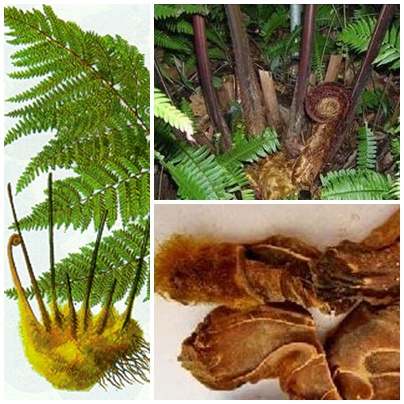 Rau bợ
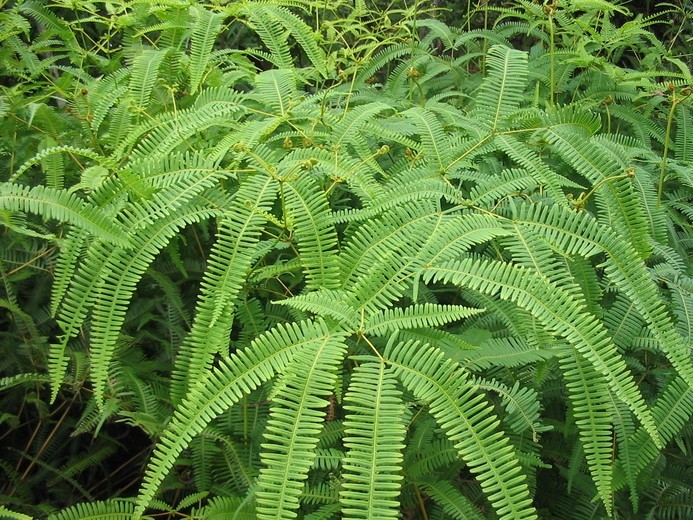 Cây lông cu li
HỌ DƯƠNG XỈ
Guột
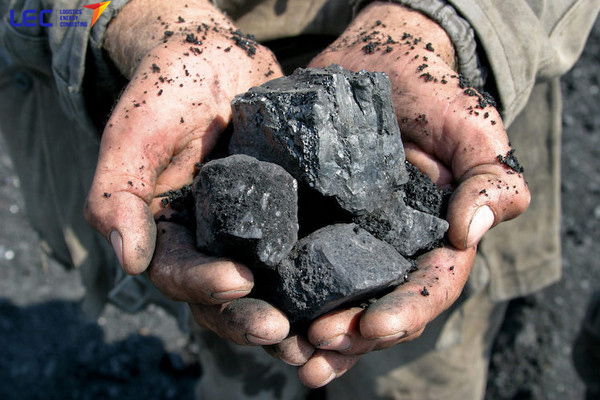 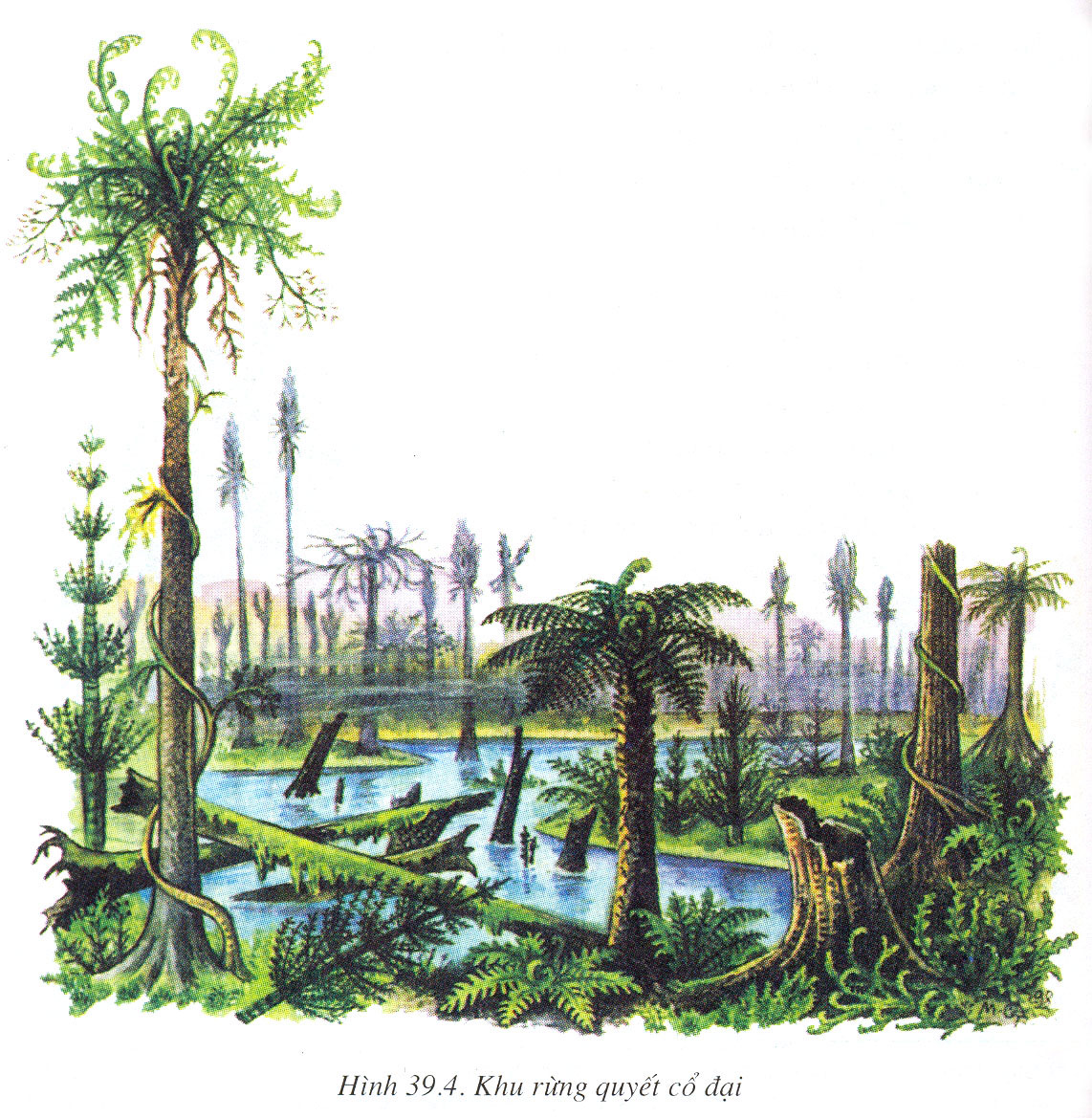 KHU RỪNG QUYẾT CỔ ĐẠI VÀ THAN ĐÁ
MỘT SỐ CÂY HẠT TRẦN
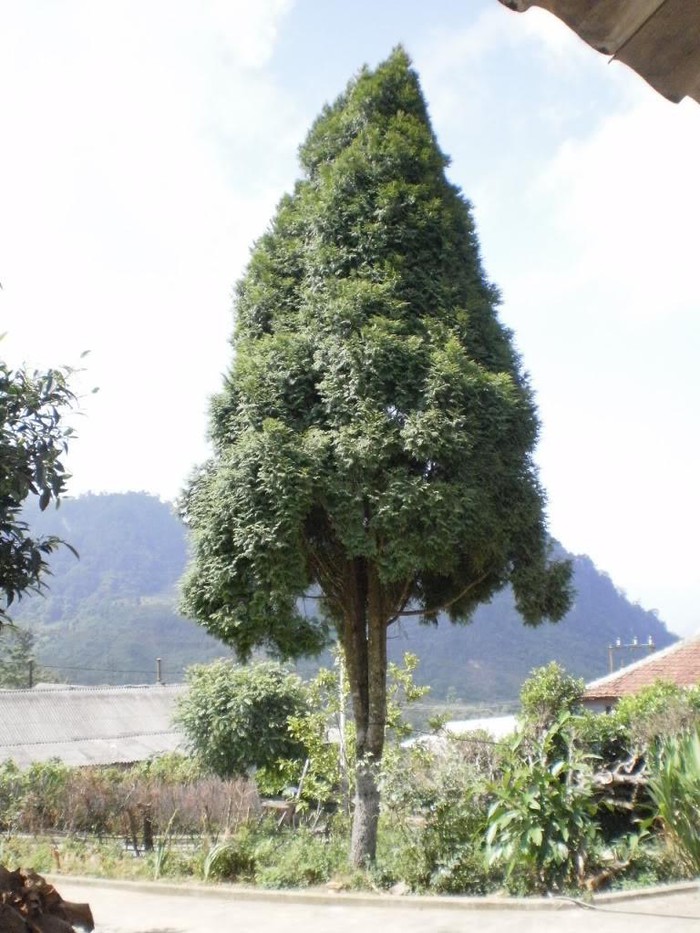 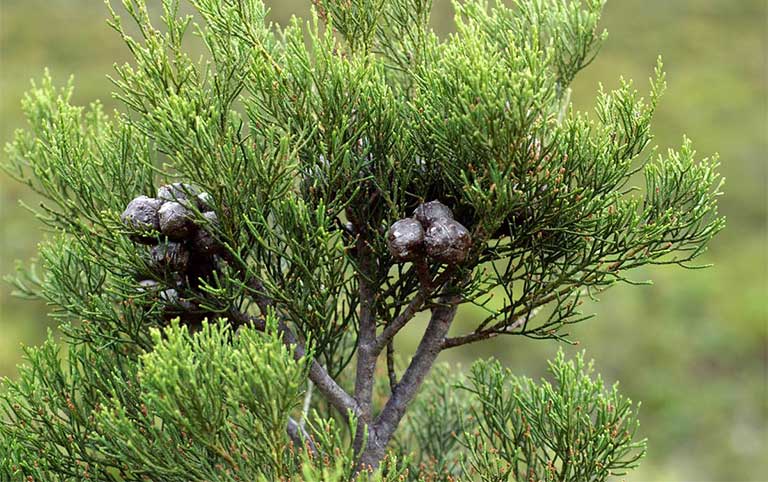 CÂY HOÀNG ĐÀN
CÂY PƠMU
MỘT SỐ CÂY HẠT TRẦN
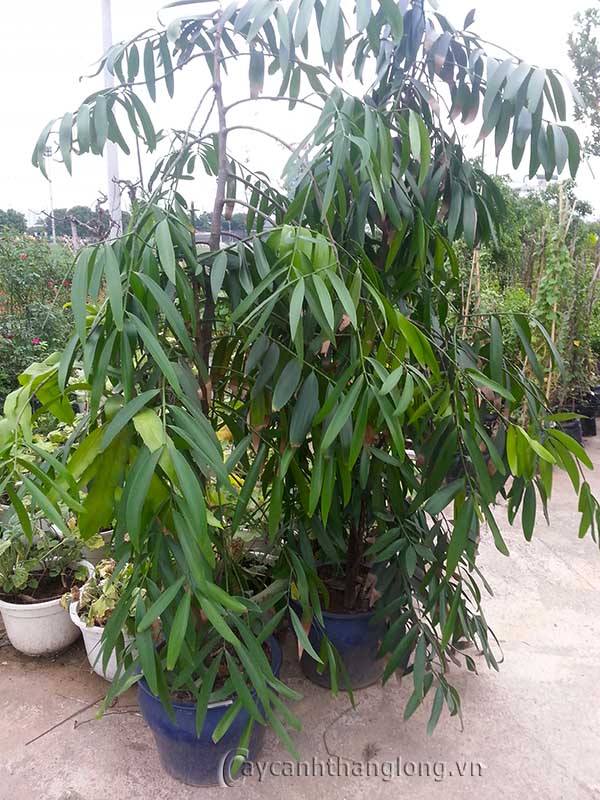 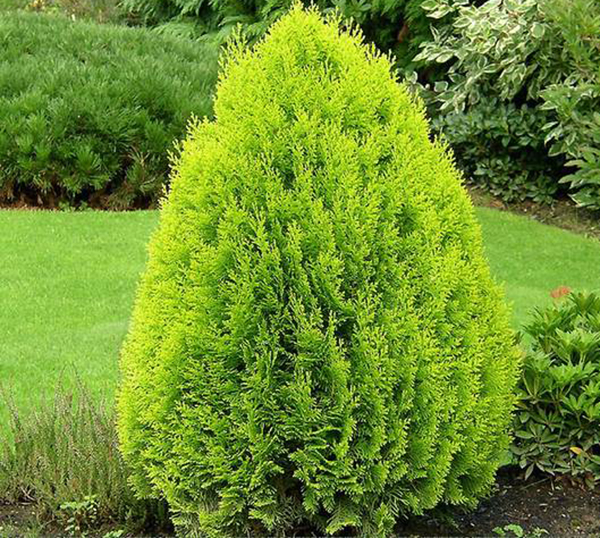 CÂY TRẮC BÁCH DIỆP
CÂY KIM GIAO
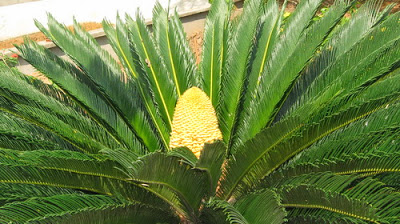 MỘT SỐ CÂY HẠT TRẦN
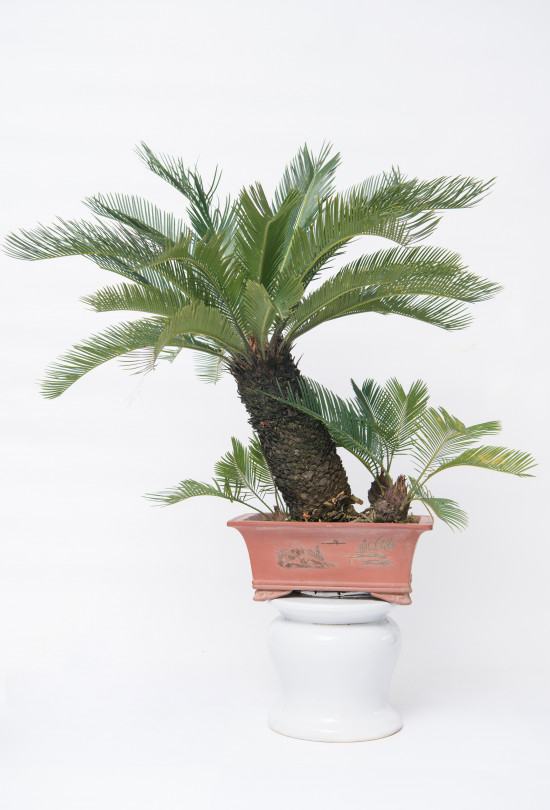 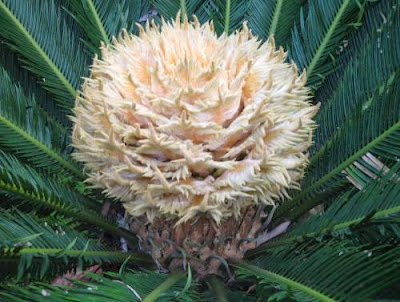 CÂY VẠN TUẾ
CÂY HẠT KÍN
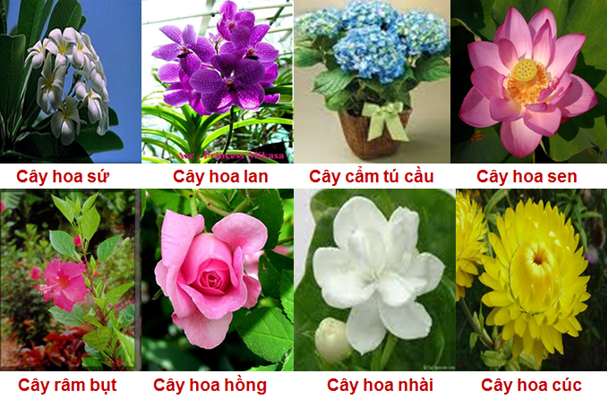 MỘT SỐ CÂY HẠT KÍN
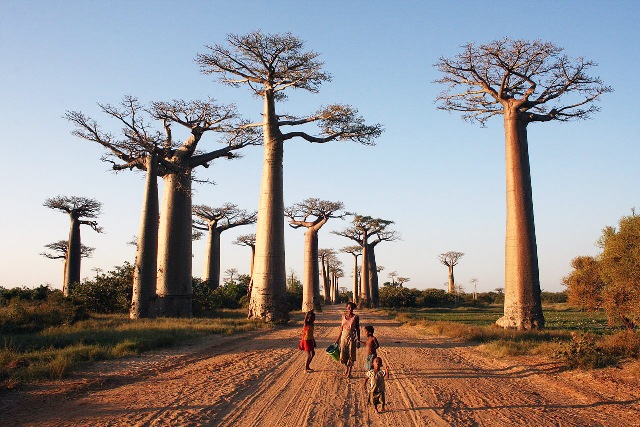 CÂY BÈO TẤM
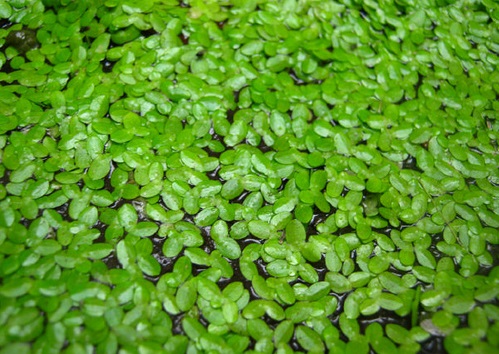 CÂY BAO BÁP
Bảng: Đặc điểm các nhóm Thực vật
 Nêu rõ đặc điểm phân biệt các nhóm Thực vật từ đó thấy được sự tiến hóa giữa các nhóm Thực vật.
 Vì sao gọi là cây Hạt trần, cây Hạt kín? Cây Hạt kín tiến hóa hơn hay cây Hạt trần tiến hóa hơn? Vì sao?
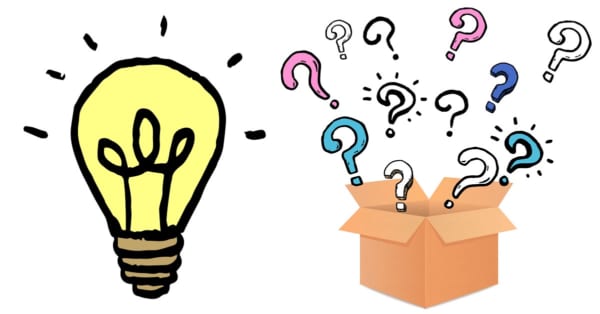 LUYỆN TẬP
 Tiến hành sắp xếp các đại diện Thực vật kể được từ hoạt động trò chơi khởi động vào các nhóm Thực vật đã học và giải thích.
 Hoàn thiện bảng 19.1. Nêu sự giống nhau và khác nhau giữa thực vật Hạt trần với thực vật Hạt kín.
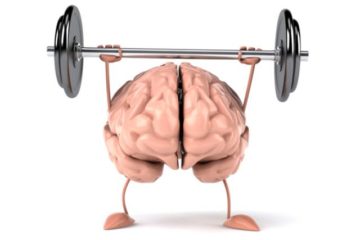 BẢNG 19.1- TR 123
ĐÁP ÁN BẢNG 19.1
VẬN DỤNG
Quan sát và giới thiệu được một số Thực vật ở xung quanh em, thực hành phân chia chúng vào các nhóm, đề xuất được những lưu ý trong việc chăm sóc để cây phát triển khỏe mạnh: 
Đại diện cây gì…? Đặc điểm môi trường sống…? Được xếp vào nhóm Thực vật nào…? Cách chăm sóc cần lưu ý những gì…?
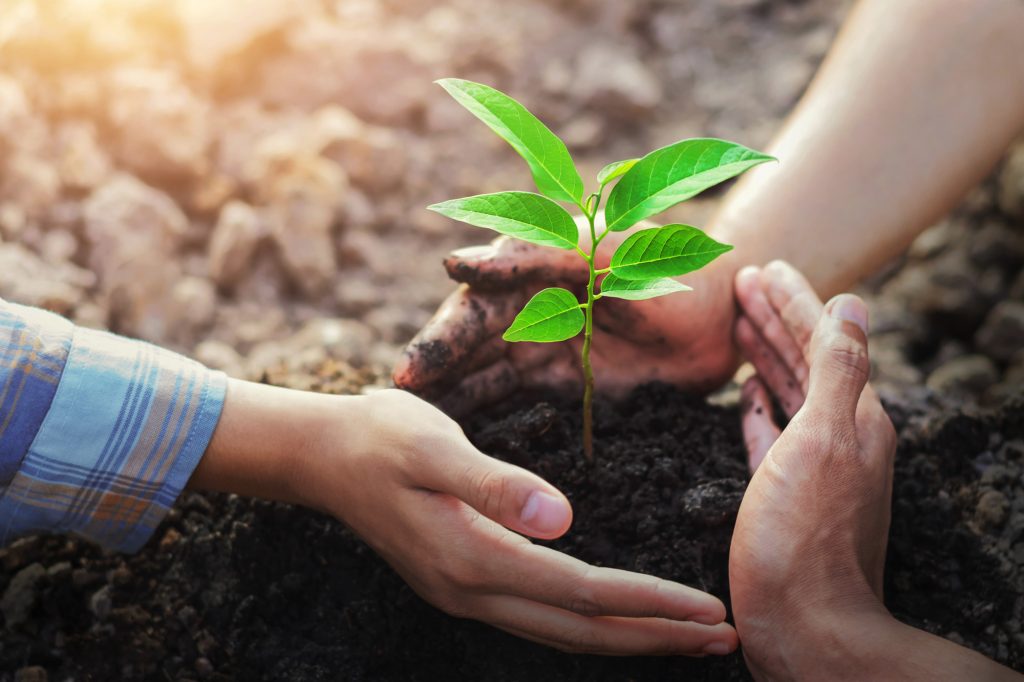 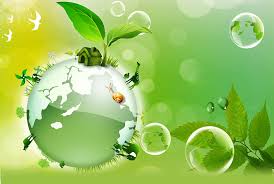 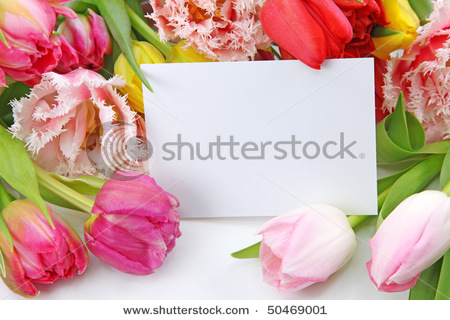 BÀI HỌC KẾT THÚC
- CHÚC CÁC EM HỌC TỐT